Neutrality in 
Tech Writing
Hunter Heavener
Example One
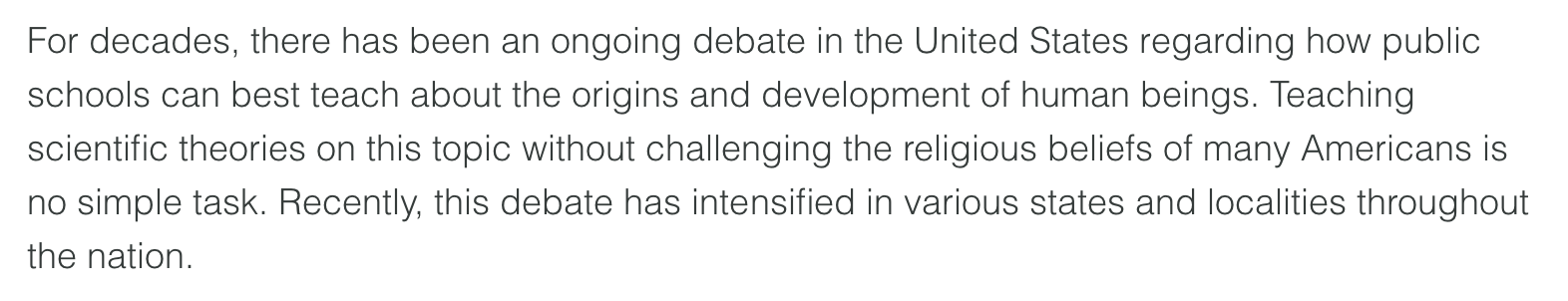 People For the American Way. "Evolution and Creationism in Public Education // People For the American Way." People For the American Way, Accessed 30 July 2017.
Example One
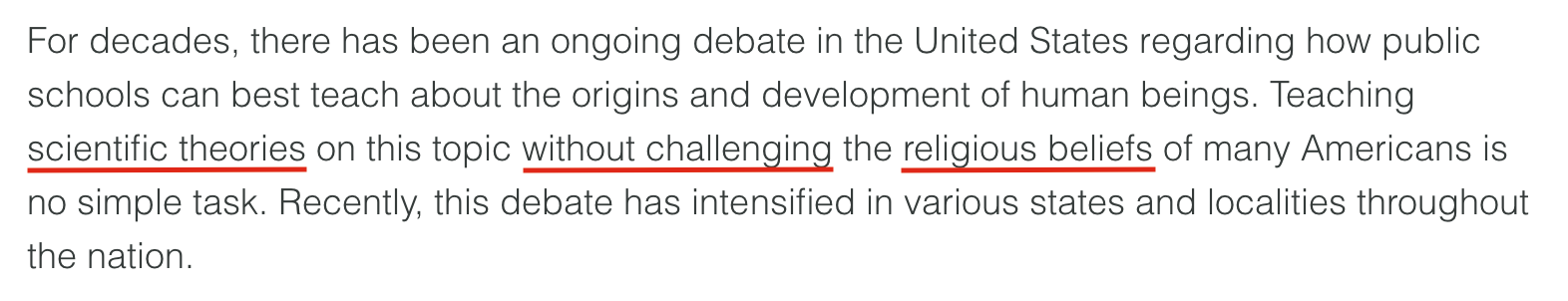 People For the American Way. "Evolution and Creationism in Public Education // People For the American Way." People For the American Way, Accessed 30 July 2017.
Example Two
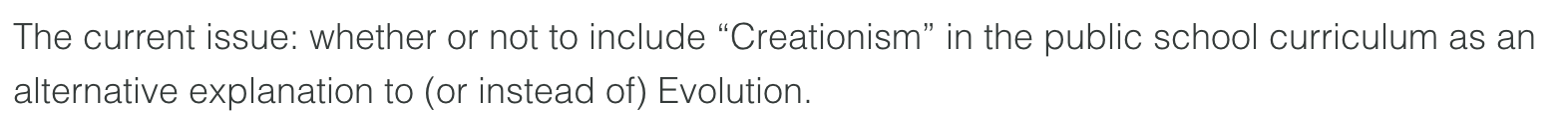 People For the American Way. "Evolution and Creationism in Public Education // People For the American Way." People For the American Way, Accessed 30 July 2017.
Example Two
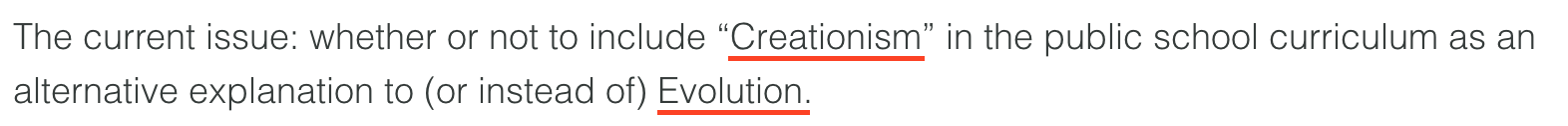 People For the American Way. "Evolution and Creationism in Public Education // People For the American Way." People For the American Way, Accessed 30 July 2017.
Definition
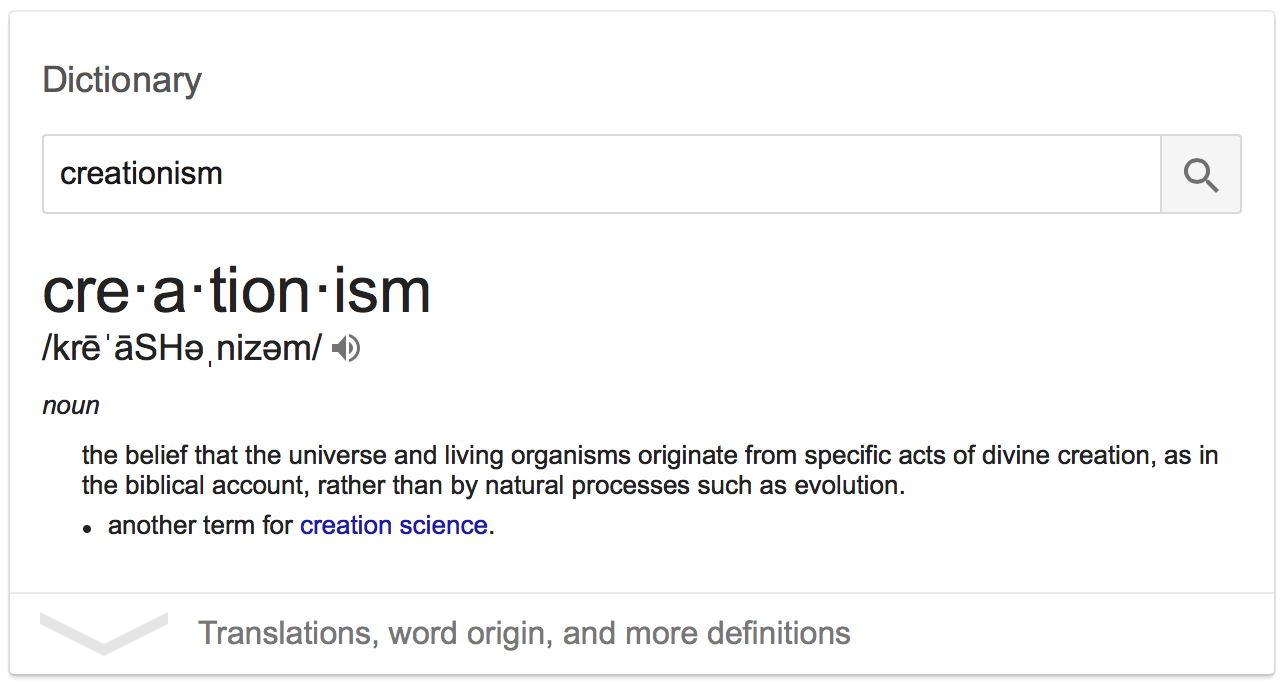 Definition
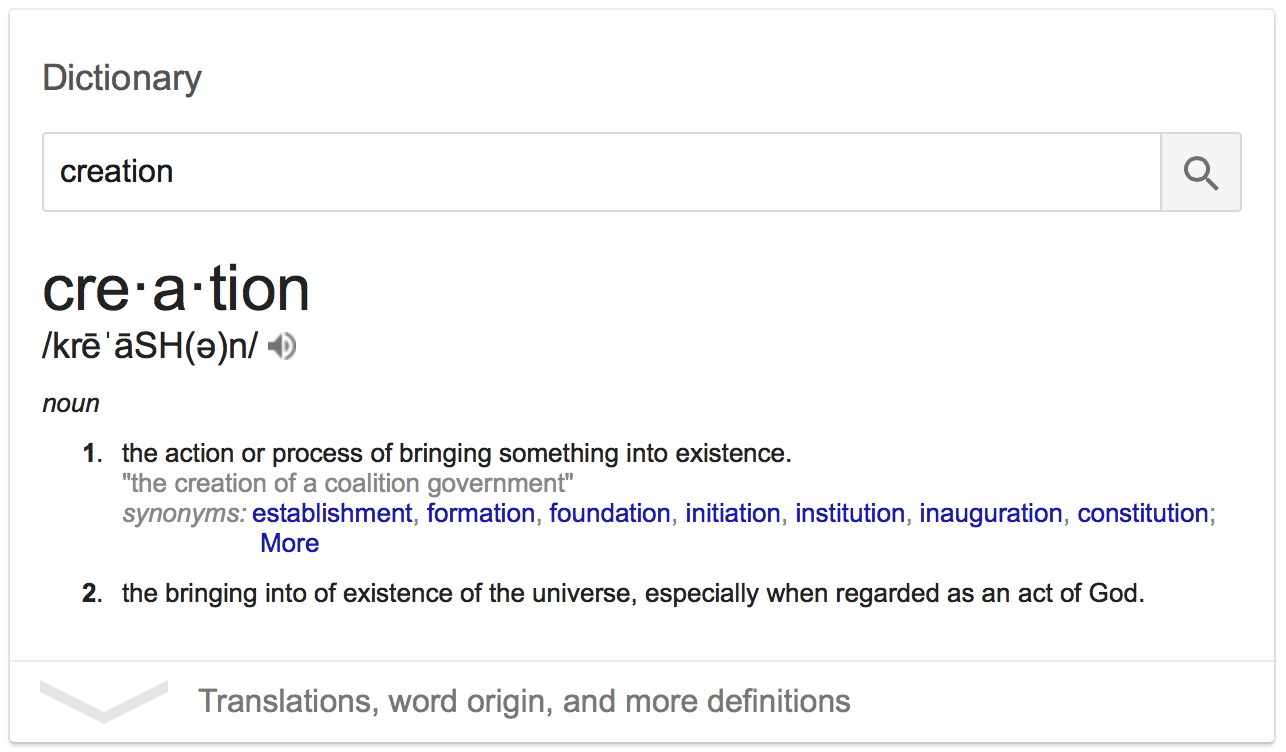